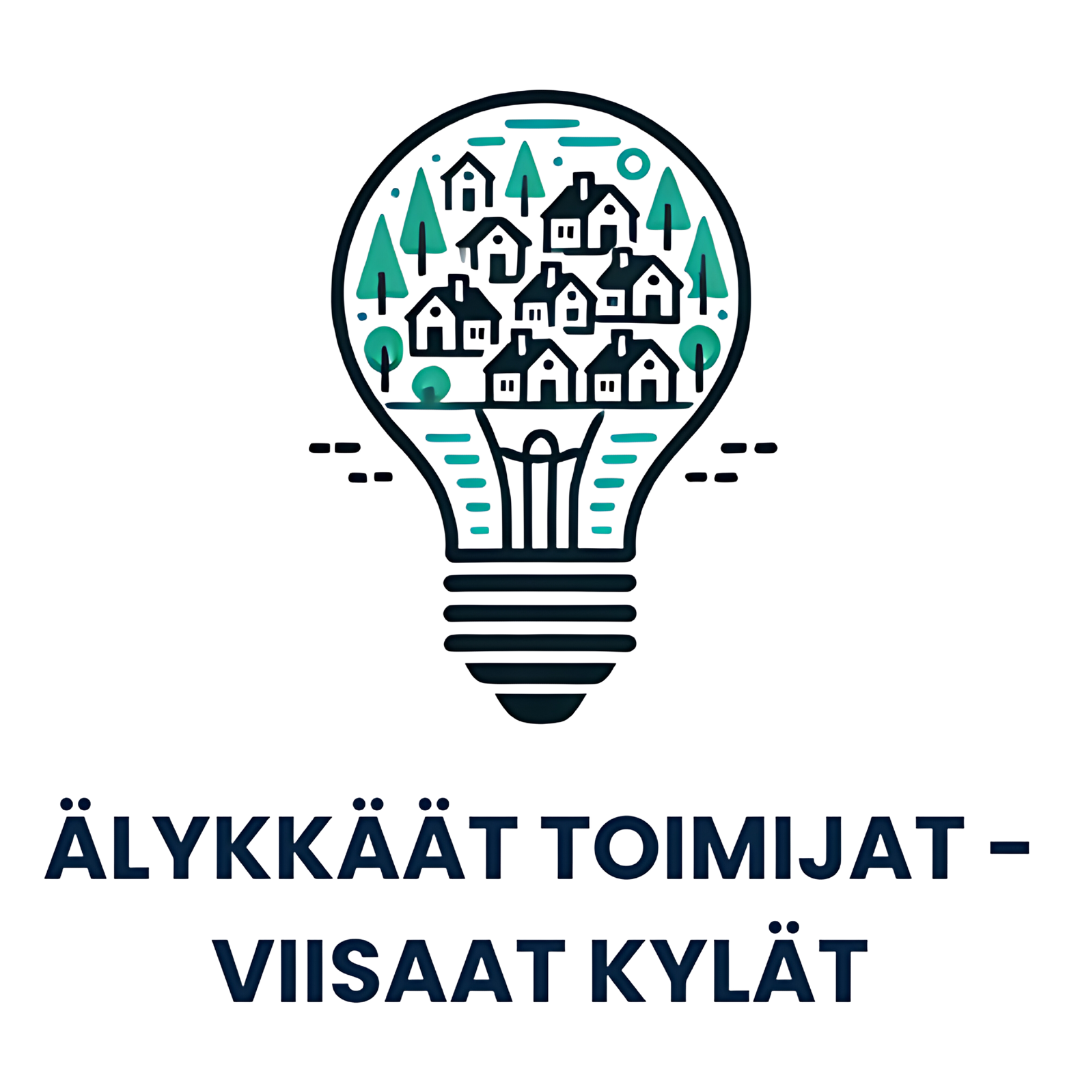 ENERGIAA KYLILLE
5.3.2025, Teams
Janne Niemimäki,
Janne Ruokolainen
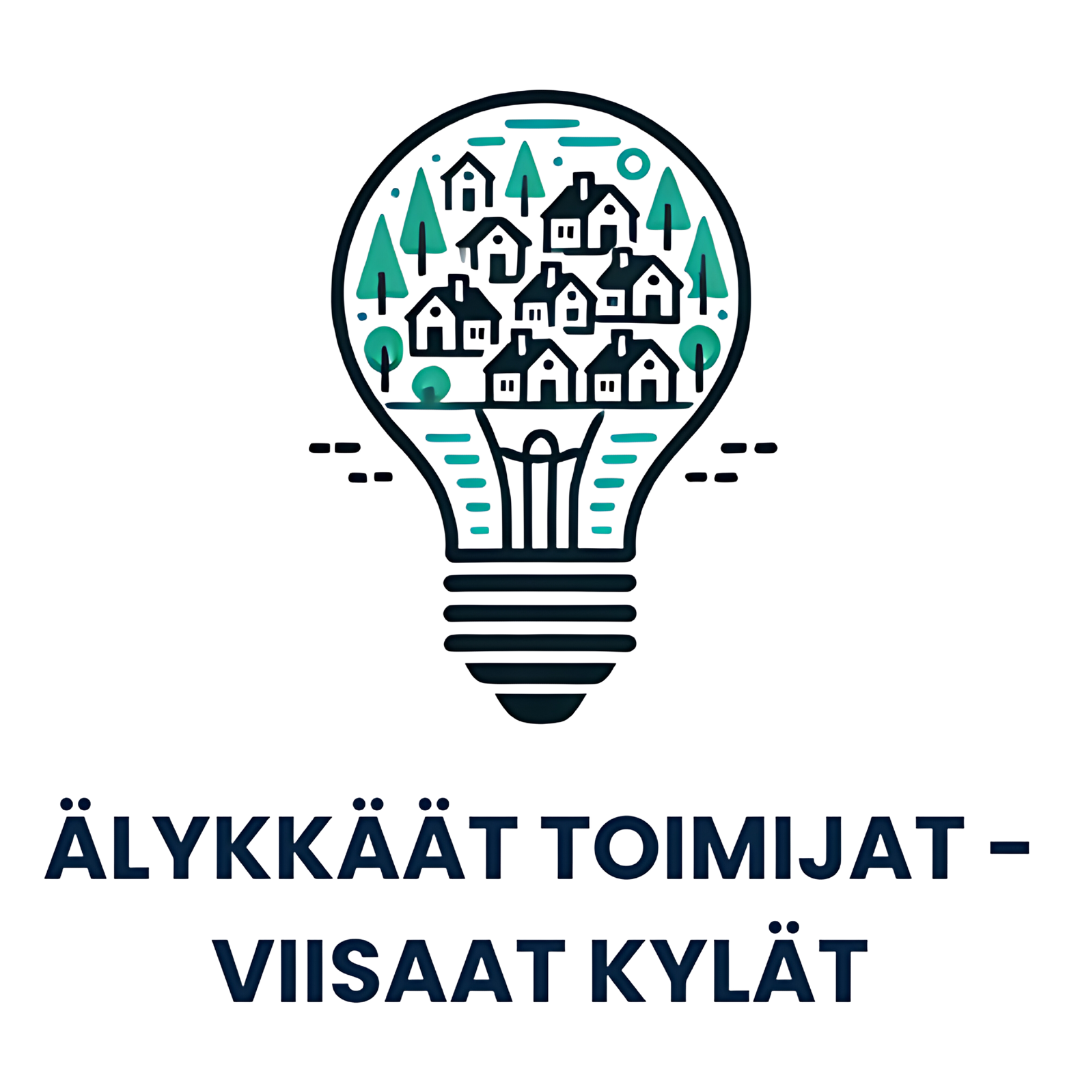 Ohjeita etäosallistujille
Mikit ja kamerat pois päältä esitysten aikana
Kommentit ja kysymykset ”keskustelu”-osioon
Esitysten jälkeen muut kysymykset ja kommentit
Tilaisuus tallennetaan, katsottavissa jälkikäteen hankkeen kotisivuilla
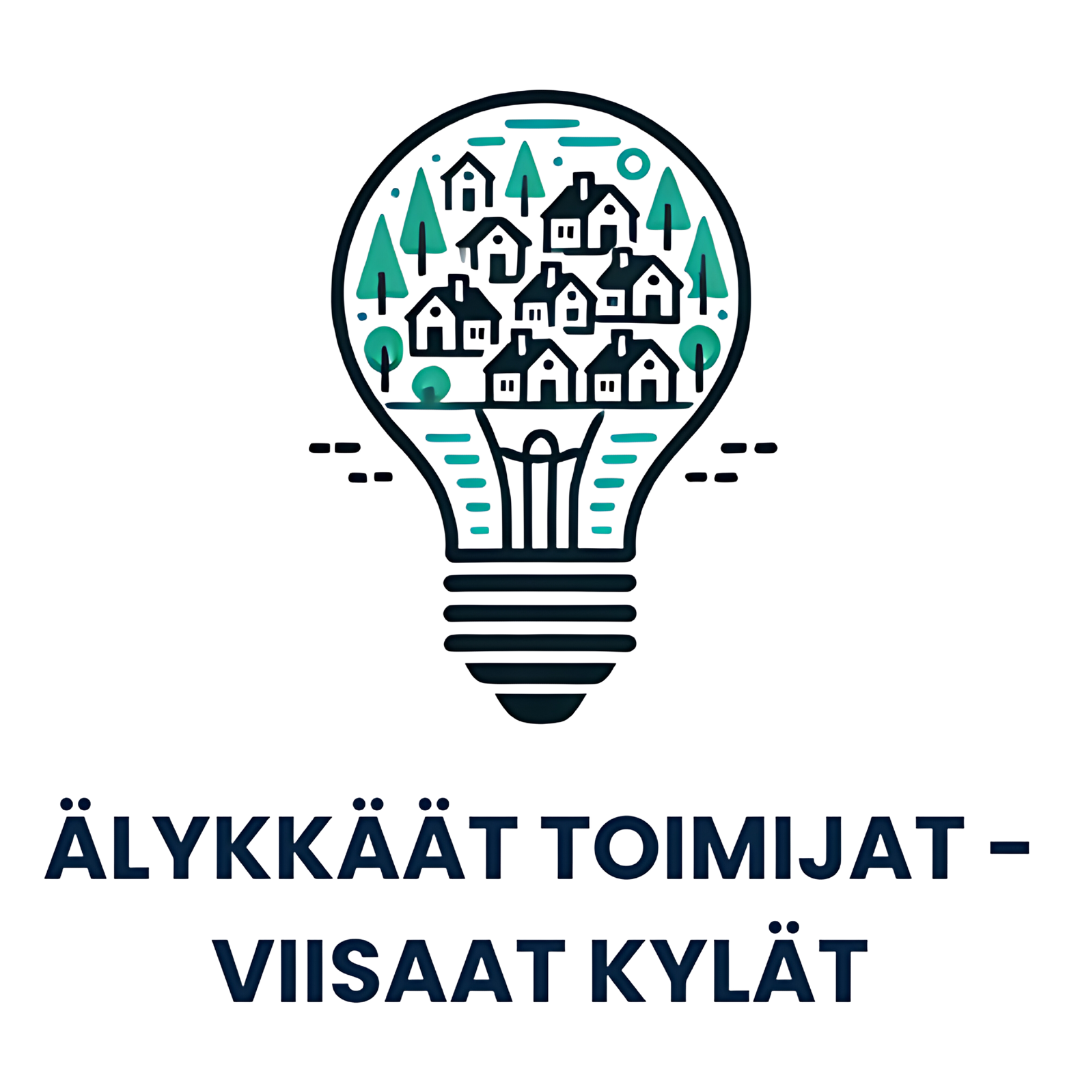 Iltapäivän ohjelma
Älykkäät toimijat – Viisaat kylät –hanke, Janne Niemimäki, Päijänne-Leader ry
Älykkäät kylät ja energiaratkaisut, Janne Ruokolainen, Älykkäät toimijat – Viisaat kylät -hanke
Kylien ja kylätalojen energiansäästövinkit, Jukka Kopra, Energianeuvonta / Ramboll Finland Oy
Kätkänjoen kylän energiaratkaisutAntti Takala, Kätkänjoen kyläseura
Ratkaisuja kylien kestävyyteen ja energiatehokkuuteen – RELE-hanke Ismo Nieminen, LAB-ammattikorkeakoulu
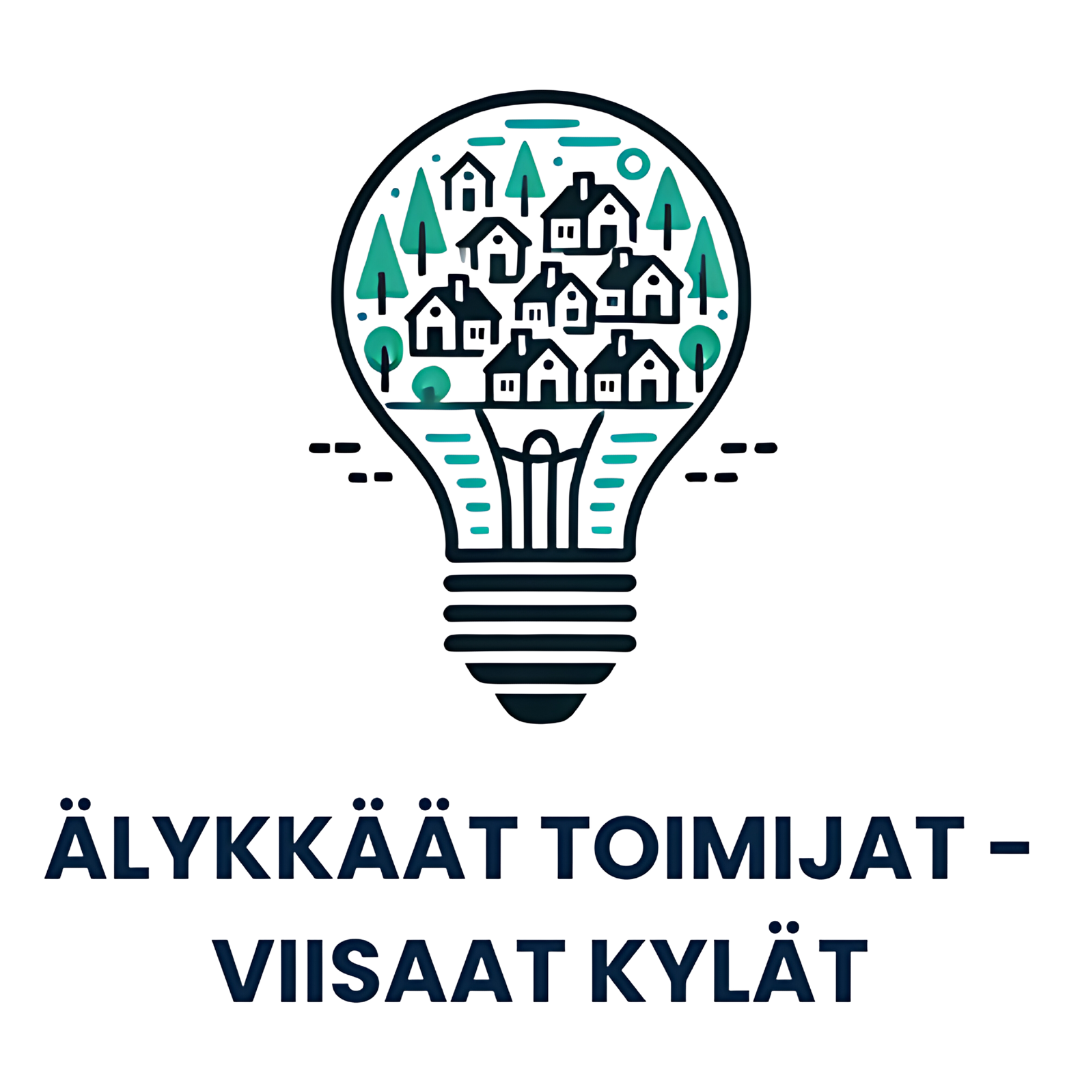 Älykkäät toimijat – Viisaat kylät
Rahoitus: Hämeen ELY-keskus, EU:n Maaseuturahasto 
Kesto: 1.8.2024 – 31.5.2027 (Toimenpiteet 2026 loppuun mennessä)
Alue: Päijät-Hämeen kunnat sekä Pertunmaan alue
Toteutus: Päijänne-Leader ry
Hankkeen tavoitteena kehittää kylien elinvoimaa digitaalisuuden, energiaratkaisujen ja yhteisöllisyyden avulla.
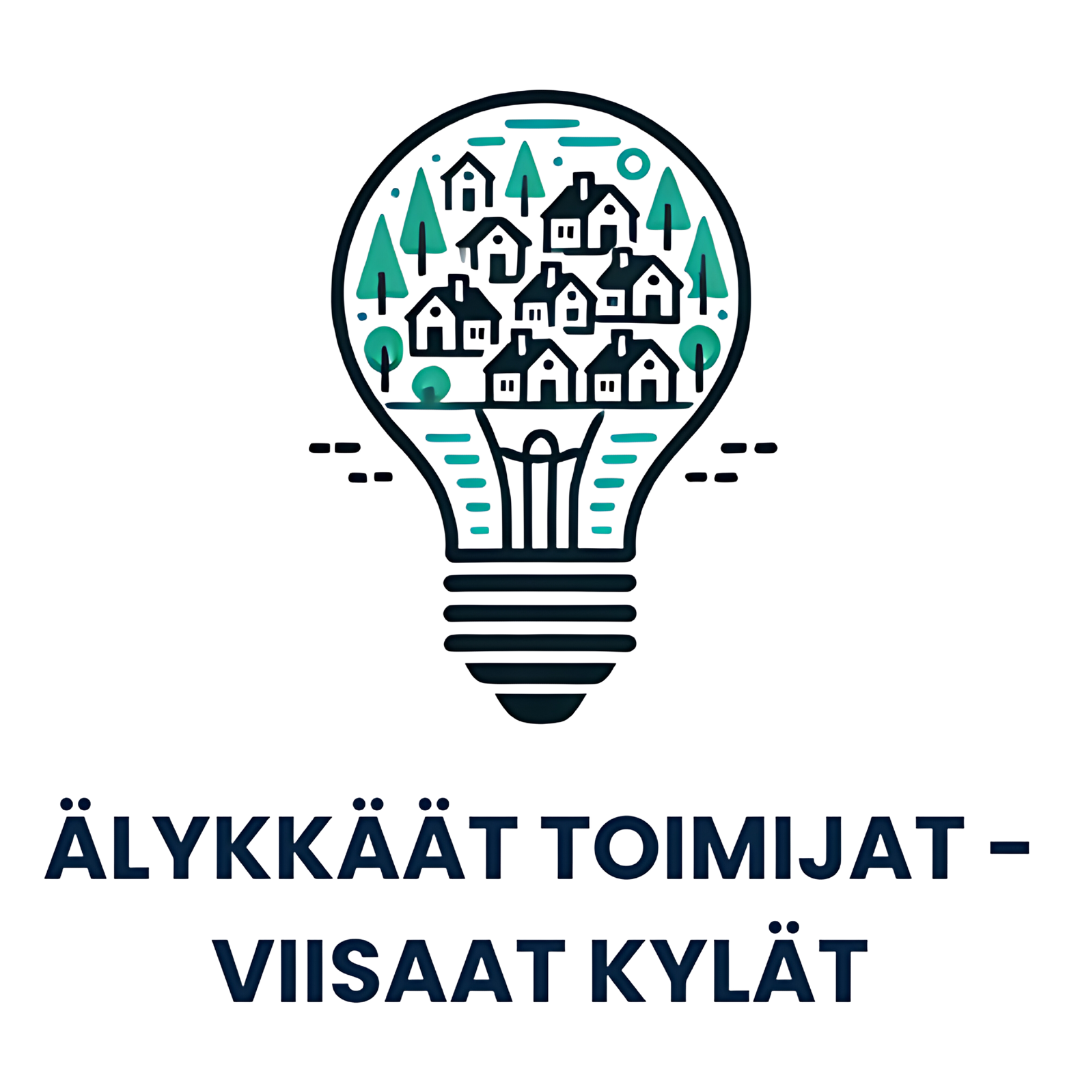 Hankkeen teemat
Kestävän tulevaisuuden kylät
Kylien energiaratkaisut
Kestävät, ympäristöystävälliset toimenpiteet
Kylän omavaraisuus…
Älykkäiden toimijoiden viisaat kylät
Viestintä
Aktivointi
Digitaidot…
Sujuvan arjen kylät
Kylien palvelut
Liikenne ja kulkeminen
Työskentelytilat…
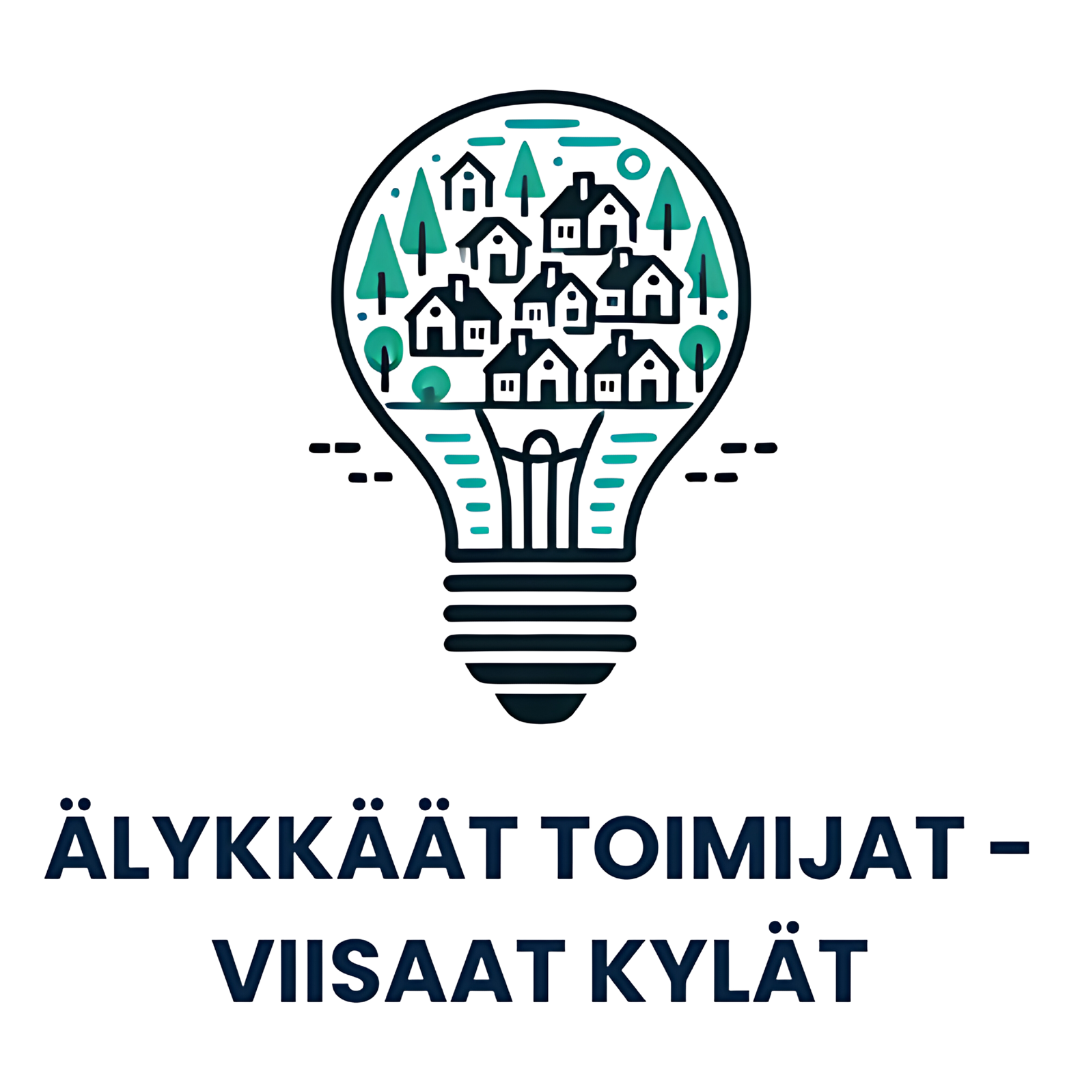 Miten mukaan?
Osallistu tilaisuuksiin (kuten tämä!) ja tuo esiin tarpeesi
Ideoi kehittämistoimia – pienistä kokeiluista isompiin hankkeisiin
Hae mukaan pilottikyläksi – mahdollisuus kehittää ja testata uusia ratkaisuja
Verkostoidu muiden kylien kanssa – jaa hyvät käytännöt
Ota yhteyttä!
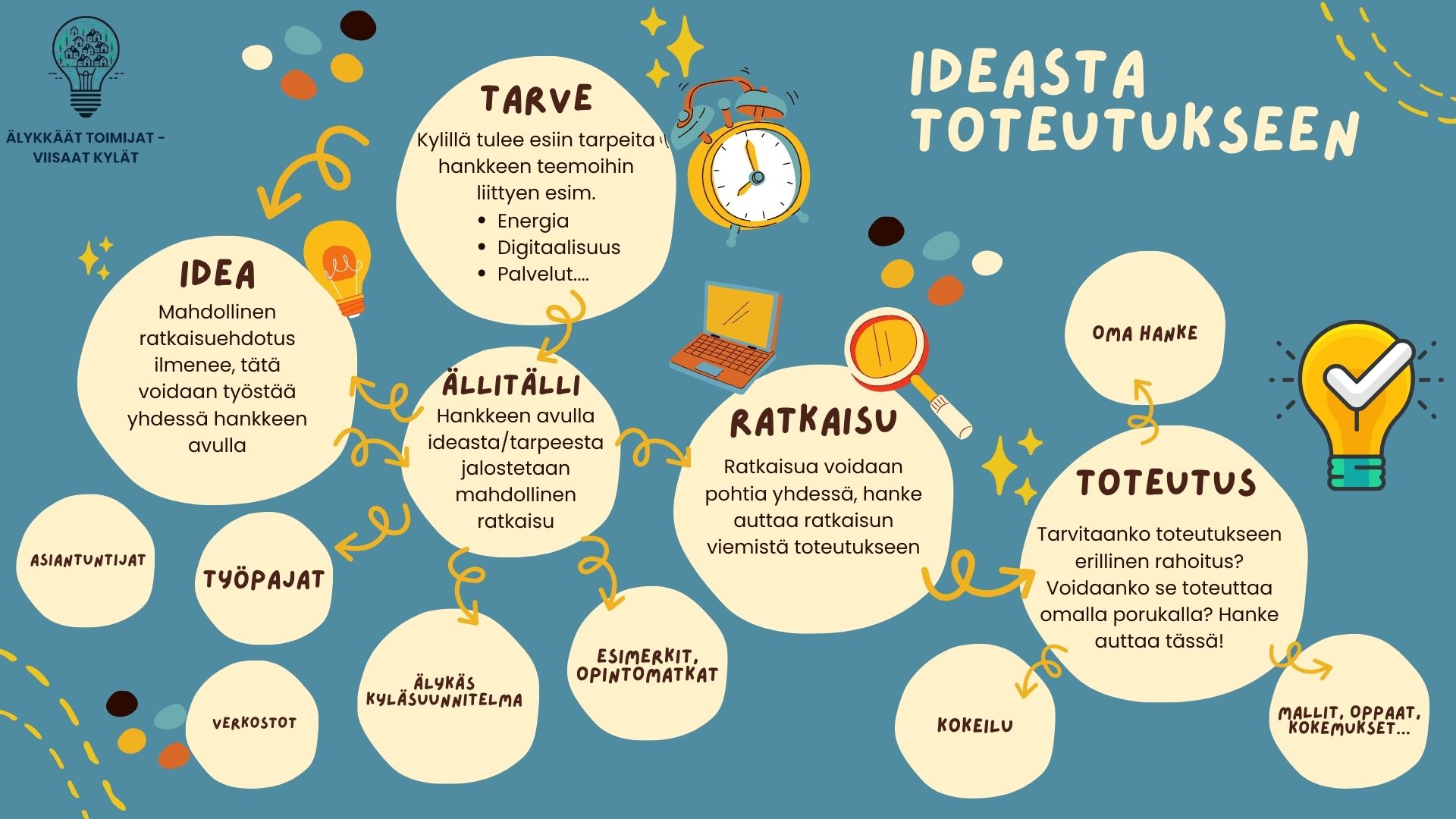 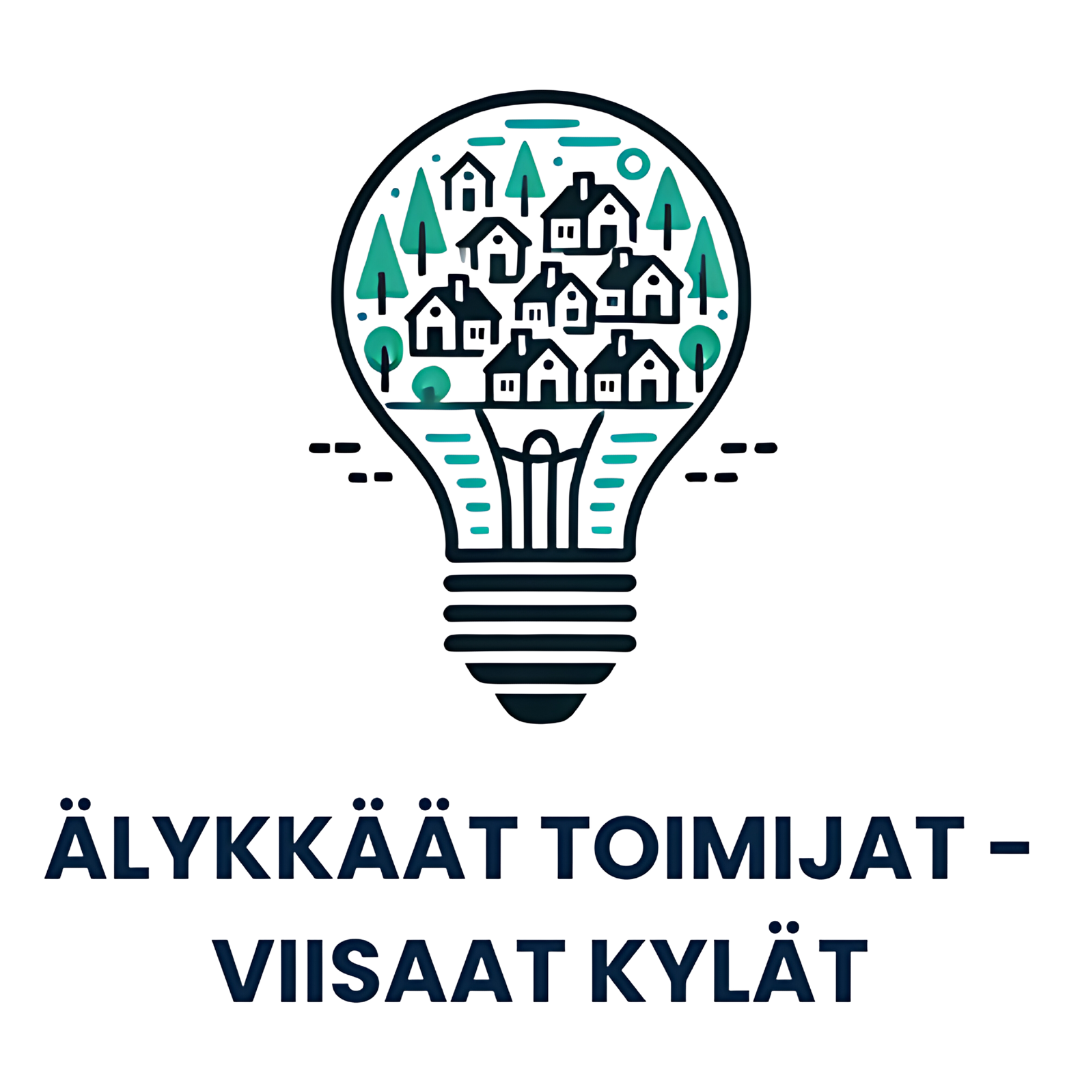 Leader-rahoitusmahdollisuudet
Pienhankkeet
 1 500 - 8 000 € kehittämisprojekteihin, kuten pieniin investointeihin tai selvityksiin
 Tuki kehittämishankkeissa 65-85 %, investoinneissa 65-75 %. Ei vaadi väliraportteja, kevennetty haku
Yleishyödylliset investoinnit
 Esim. kylätalojen kunnostus, liikunta- ja harrastepaikat, yhteisölliset tilat
 Tuki 65-75 %. Hakijana yhdistykset, kunnat, muut yhteisöt
 Yksityinen rahoitus voi olla kokonaan vastikkeetonta työtä (talkootunnit, 20 €/h)
 Tuki enintään 100 000 €/hanke
Kehittämishankkeet
 Kylien palveluiden ja toiminnan kehittäminen, yhteistyöhankkeet, toimintamallit
 Tuki jopa 85 %. Hakijana yhdistykset, yhteisöt ja muut toimijat
 Tuki enintään 100 000 €/hanke
Älykäs kylä -hankkeet
 Kylien digitalisaatio, energiaomavaraisuus, uudet palvelumallit, kokeilut
 Tukitaso vaihtelee hankkeen laajuuden mukaan
 Mahdollisuus saada hankkeelle valmistelurahaa (5 000 €)
Lisätiedot ja hakuohjeet:
 https://paijanne-leader.fi/tuet-yhteisoille/
 OTA YHTEYTTÄ PÄIJÄNNE-LEADERIIN!
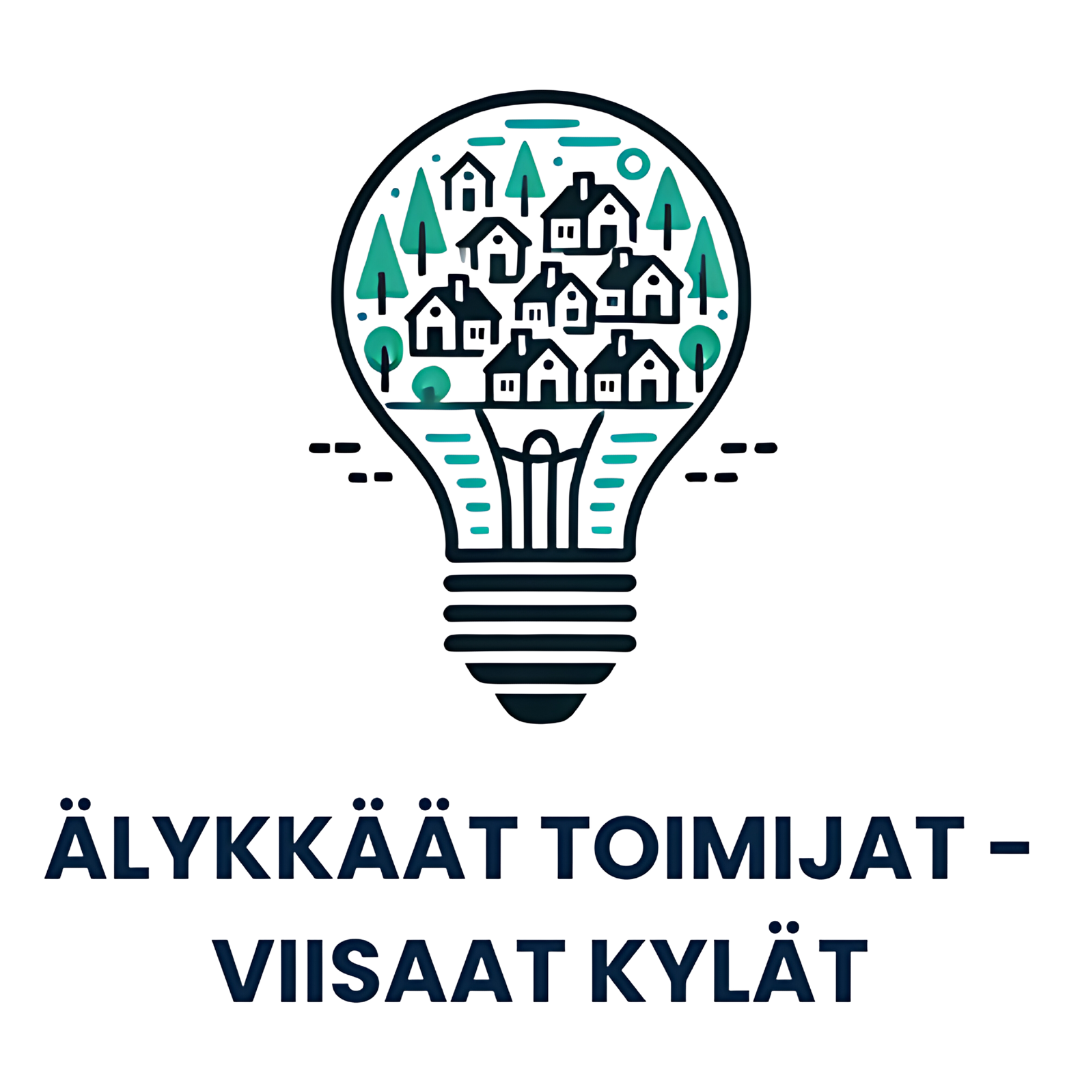 Ajankohtaista
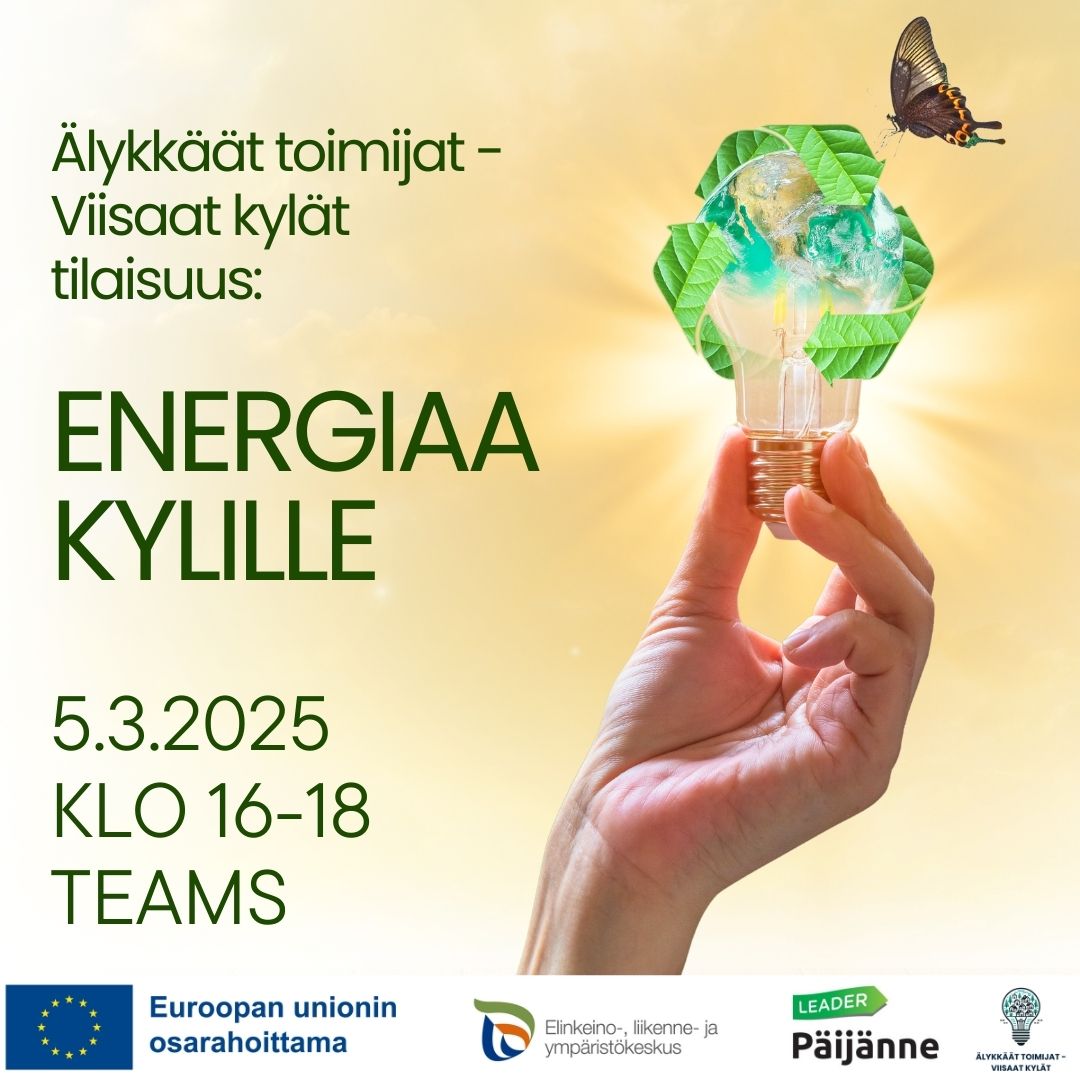 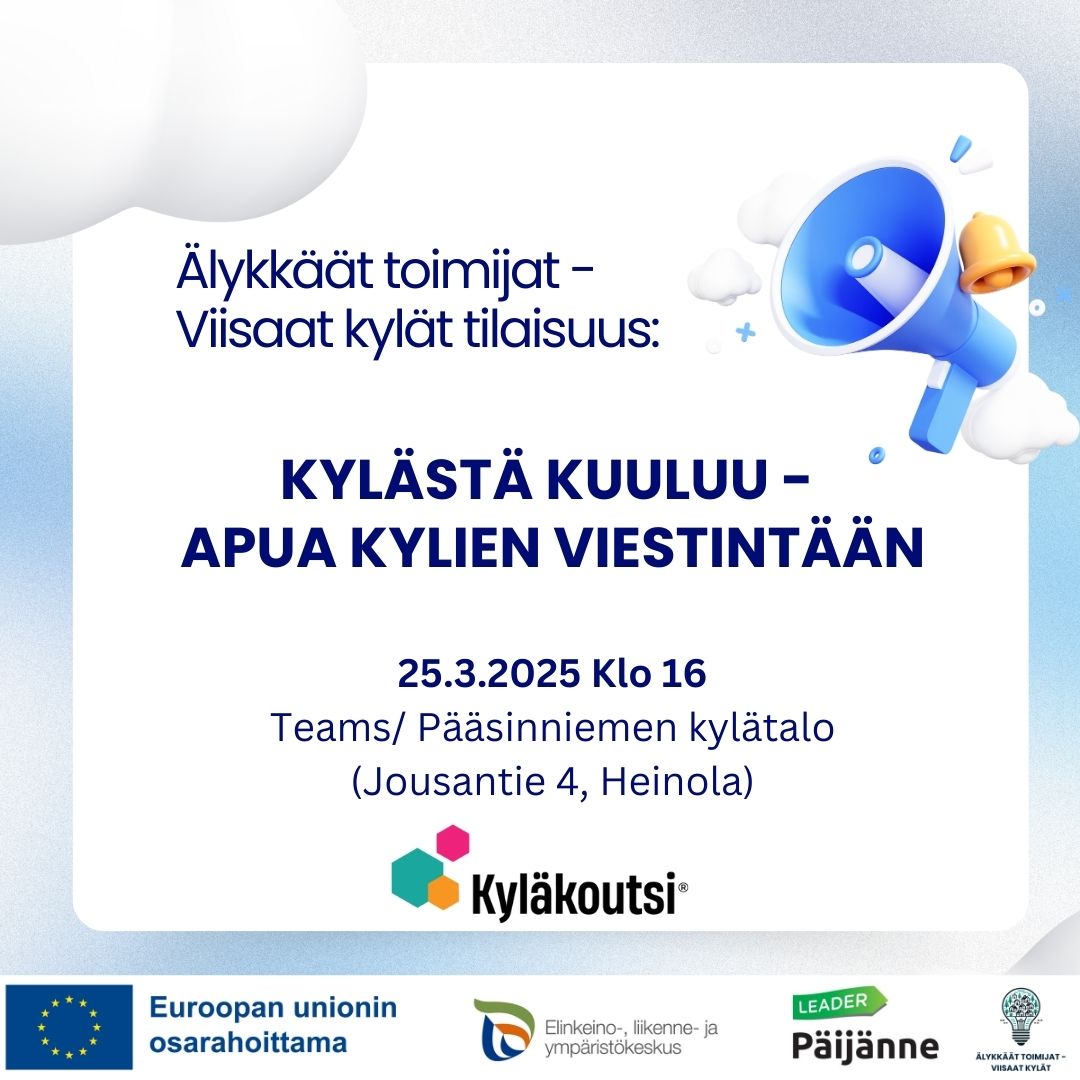 Pilottikyliä valitaan kevään aikana – vielä ehdit mukaan!
25.3. Kyliltä kuuluu – Apua kylien viestintään ja markkinointiin.
Opintomatka Pellinkiin 11.4. https://forms.office.com/e/kZk10Z5H7B
Opintomatka Ruotsiin/Tanskaan 23-26.9.
Ota yhteyttä ja tule mukaan kehittämään omaa kylääsi!
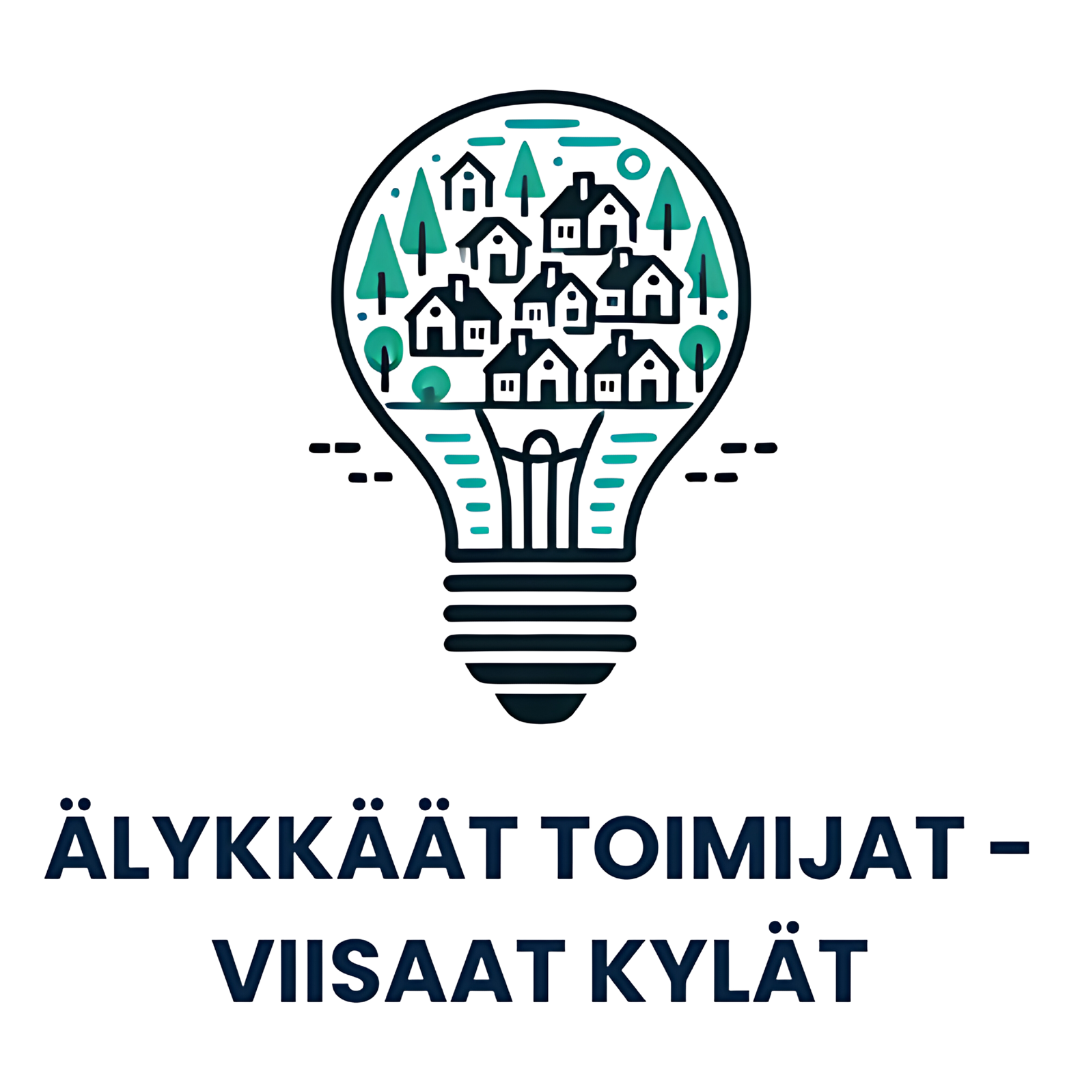 UUDET - JA VÄHÄN VANHATKIN ENERGIANTUOTANTOMAHDOLLISUUDET
Aurinkopaneelit, erittäin kannattavia kylätaloille
Tuulivoima, kannattavuus kyseenalaista
Puun pienpoltto, kannattavuus riippuu polttoaineen hankintakuluista
Yhdistä älykkäästi!
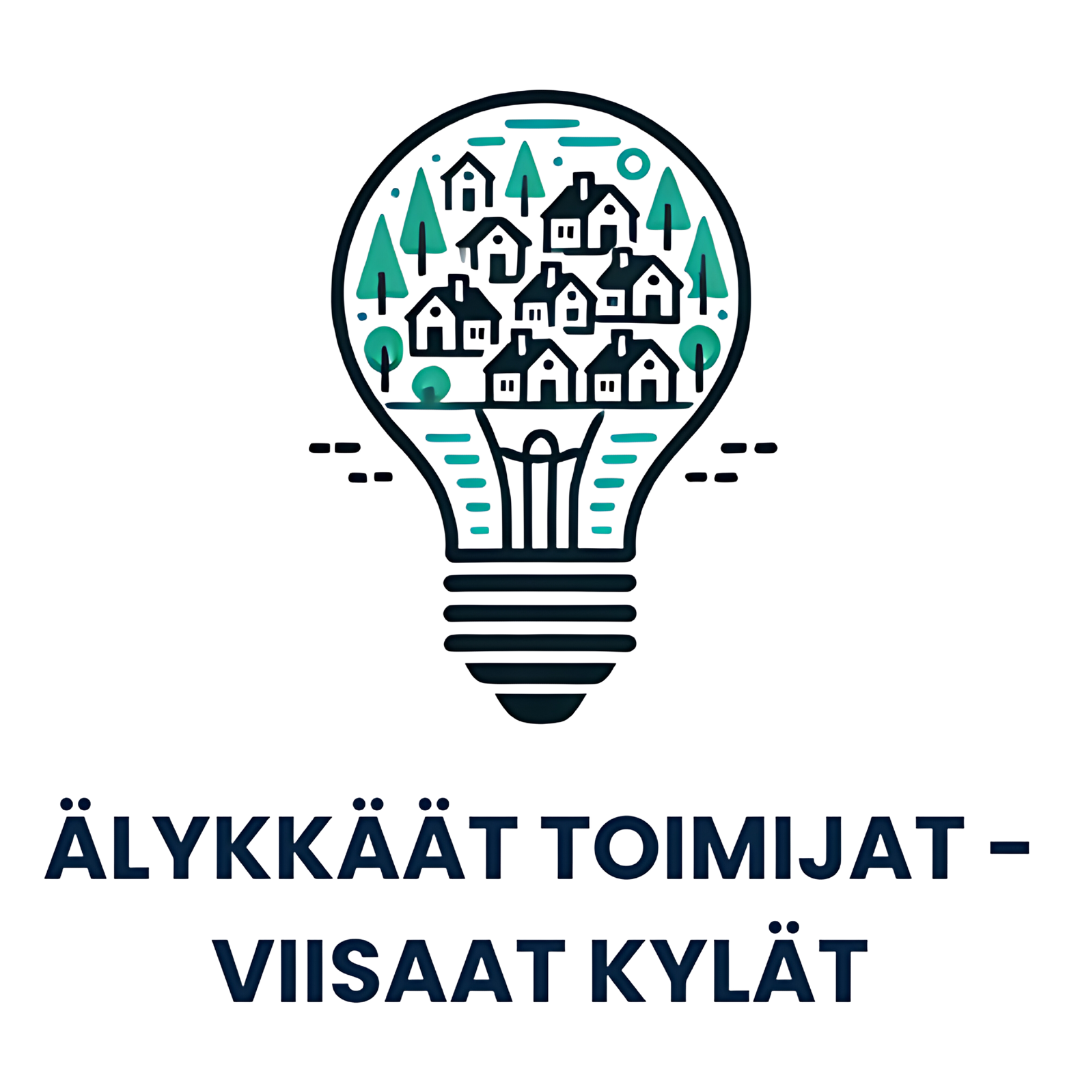 UUDET - JA VÄHÄN VANHATKIN ENERGIANSÄÄSTÖMAHDOLLISUUDET
Ilmalämpöpumput, erittäin kannattavia kylätaloille
Maa(-ilma)lämpöpumput, usein kannattavia, mutta riippuu useasta tekijästä
Ilma-vesilämpöppumput, kannattavuus riippuu useasta tekijästä
Eristyksen tarkastus ja korjaus, muista yläpohja, ovet ja ikkunat!
Käytönmukainen lämmitys
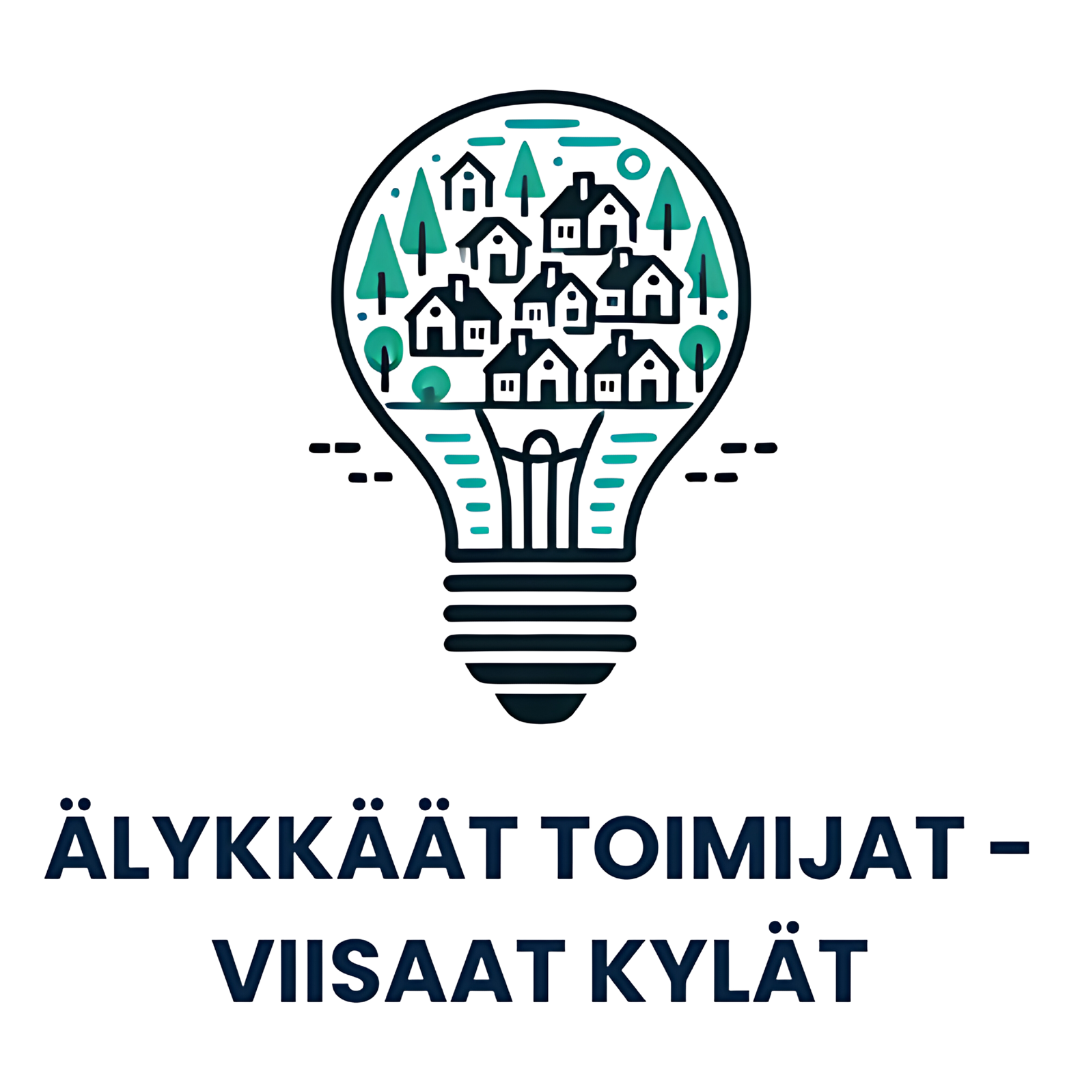 UUDET - JA VÄHÄN VANHATKIN ENERGIANSÄÄSTÖMAHDOLLISUUDET
Mittaus=>halvat kulutusmittarit myös apuna
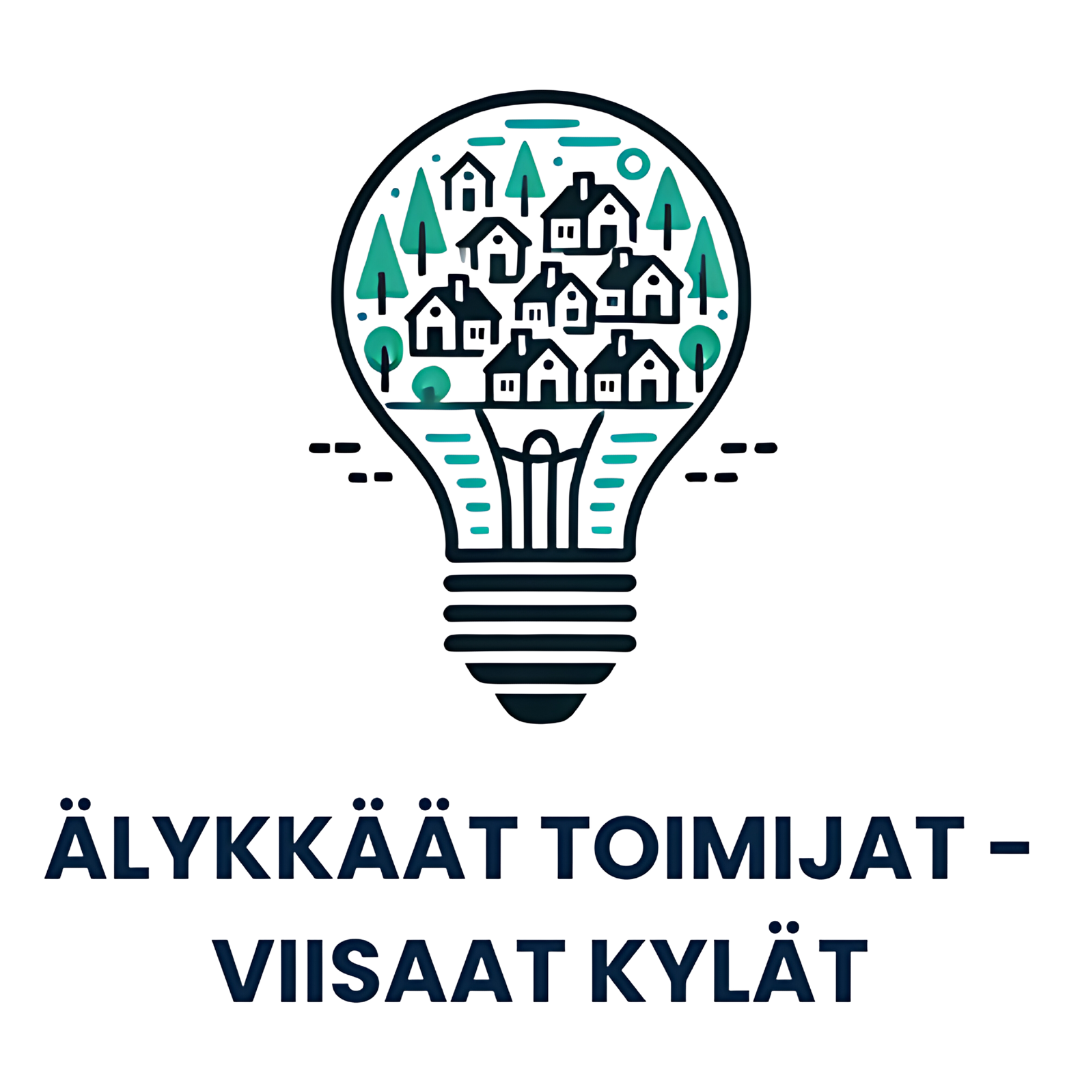 KULUJEN SÄÄSTÖN JA ANSAINNAN MAHDOLLISUUDET
Älykäs ohjaus ja seuranta
Akustot
Energiaosuuskunnat?
Pörssisähkö?




KILPAILUTA HANKINNAT JA SÄHKÖSOPIMUKSET!
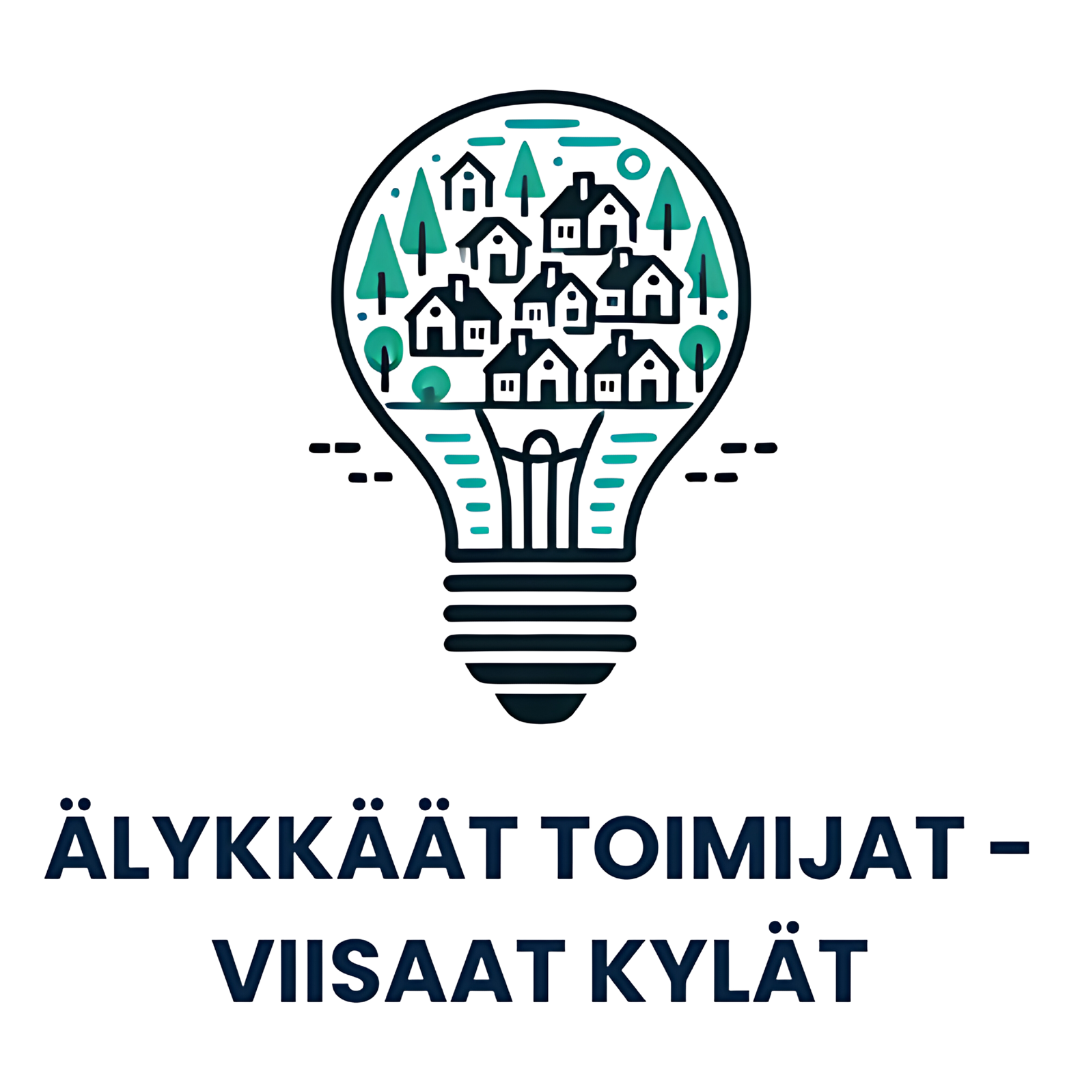 Janne Niemimäki
janne.niemimaki@paijanne-leader.fi 
040 744 0396

Janne Ruokolainen
Janne.ruokolainen@paijanne-leader.fi
044 712 4209

https://paijanne-leader.fi/alykylat/ 
https://www.facebook.com/Alykylat 
https://www.instagram.com/alykylat/